Conquering Adversity : “COVID-19 Style”
Identify, Understand, and Conquer!
Define Adversities
Yours
Section’s
Group’s
Strategy #1
“Affirmation”

Identify bedrock values

Acknowledge what is lost and not lost

Accept a healthy “selfishness”
Strategy #2
“Expectation”

Recognize that life is not fair, so don’t expect it to be!

Apply optimism

Avoid the “why” traps
Strategy #3
“Communication”

With your “heart”…

Communicate NOW!

Invite others to help.
Strategy #4
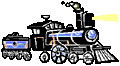 “Locomotion”

Create a “speed is life” mentality.

Be the traveler, not the settler.

Master the power of persistence.
Strategy #5
“Collaboration”

Create a “circle”.

Empathy, NOT Sympathy!

Seek balance.
Bull Pen
Support Team
Inner
Circle
Strategy #6
“Celebration”

LAUGH!

Schedule downtime.

Turn negative events into positive ones.
Group “Work” Book
“Adversities”
Known/Expected
Unknown/
	Unexpected/
	Predicted?
Solutions
Vision
Planning
Think About It…
“Past”
				Produces Guilt

2.  “Future”
				Produces Worry

“Present”
				Produces PASSION!
“The truth is incontrovertible.  Malice may attack it, ignorance may deride it, but in the end, there it is.  If you’re going through hell, keep going.”

                           - Winston Churchill
Dr. Frank Tracz
Kansas State University
Director of Bands
785-532-3816
ftracz@ksu.edu
www.ksu.edu/bands
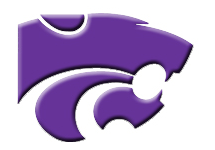